URGENCHE – Investigating health impacts of climate change reduction policies in Cities


Prof Clive Sabel
Project Coordinator
University of Exeter / University of Bristol



Project Meeting, Kuopio, Finland. Feb 2014.
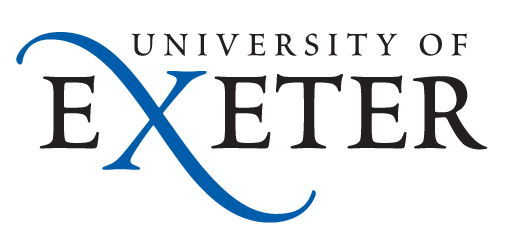 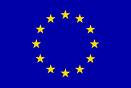 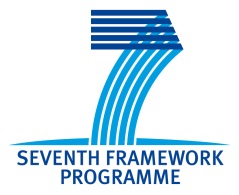 Project Overview
FP7 Project: 2011-2014
€ 3.5 Million
17 Partners, in Europe and China. University of Exeter is the PI.

Interdisciplinary team: health risk assessment, urban energy demand and supply scenarios, urban planning, geography, environmental science and epidemiology.

Practical city-based policy focus. Cities at the core of the project. Strategic partnership between academic partners and cities.


Aim to investigate the impact on human health and well-being of Greenhouse Gas (GHG) reduction policies in domains of housing, transport and energy. Distribution of the impacts across different socio-economic groups are being addressed.
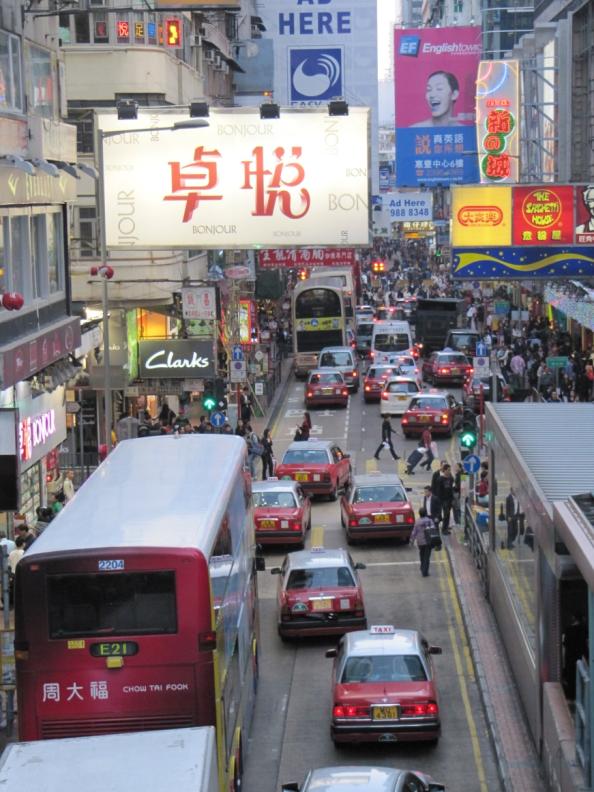 The Partnership
Partners
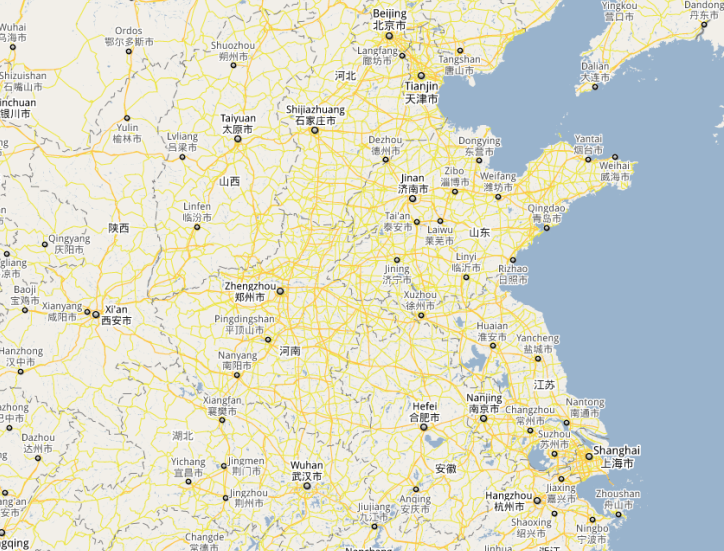 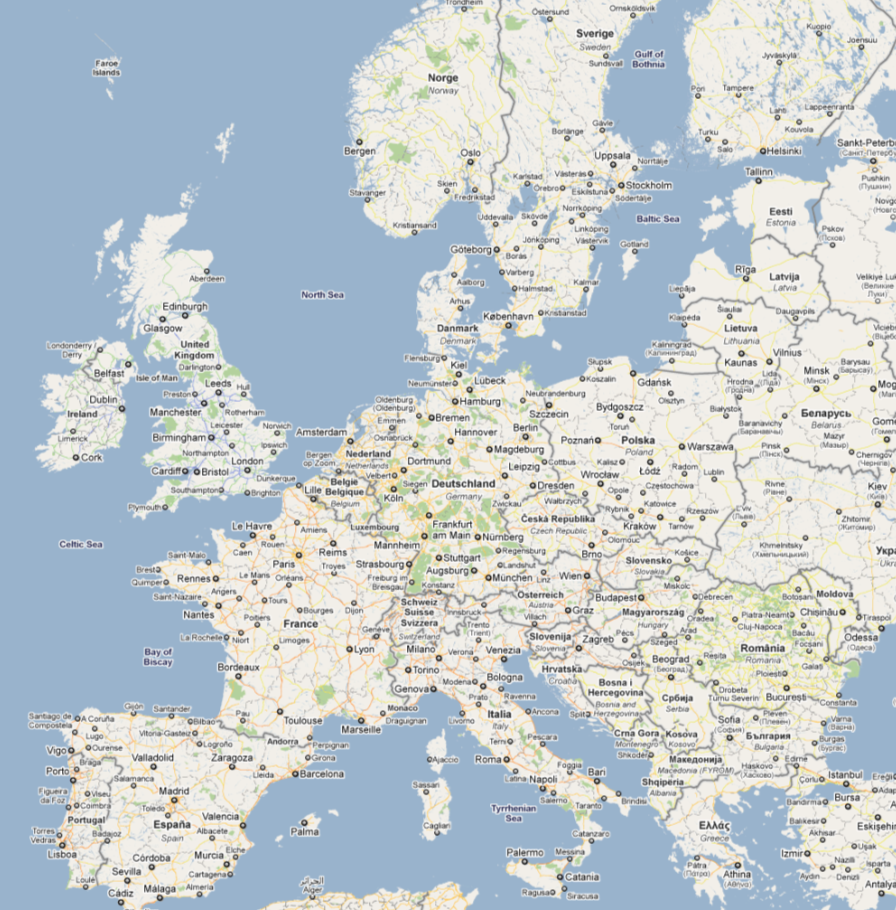 Project Structure
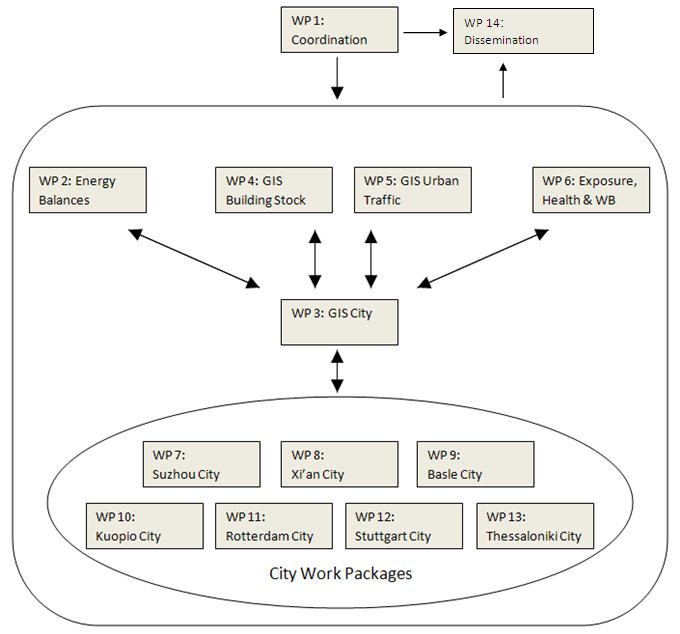 Health & Wellbeing
Inclusive definition of health:

more than simply the absence of disease, but rather ‘… a state of complete physical, mental and social well-being’
WHO (1946)
Objectives – Project Level
Evaluate real-world City-based climate change reduction policies.

Identify WIN-WIN policies? Policies that reduce CC whilst also improving citizen’s health.

Develop a network of cities in Europe and China evaluating city policies.

Develop a web based knowledge exchange workspace for cities and academic partners.
Challenges
Team of largely physical scientists
Rise in prominence of social-science as project progresses
Data availability Europe v China
Spatial data
Health data
Environmental data
Cultural values
What does eg. ‘wellbeing’ mean in different cultures, and how do we measure it consistently?
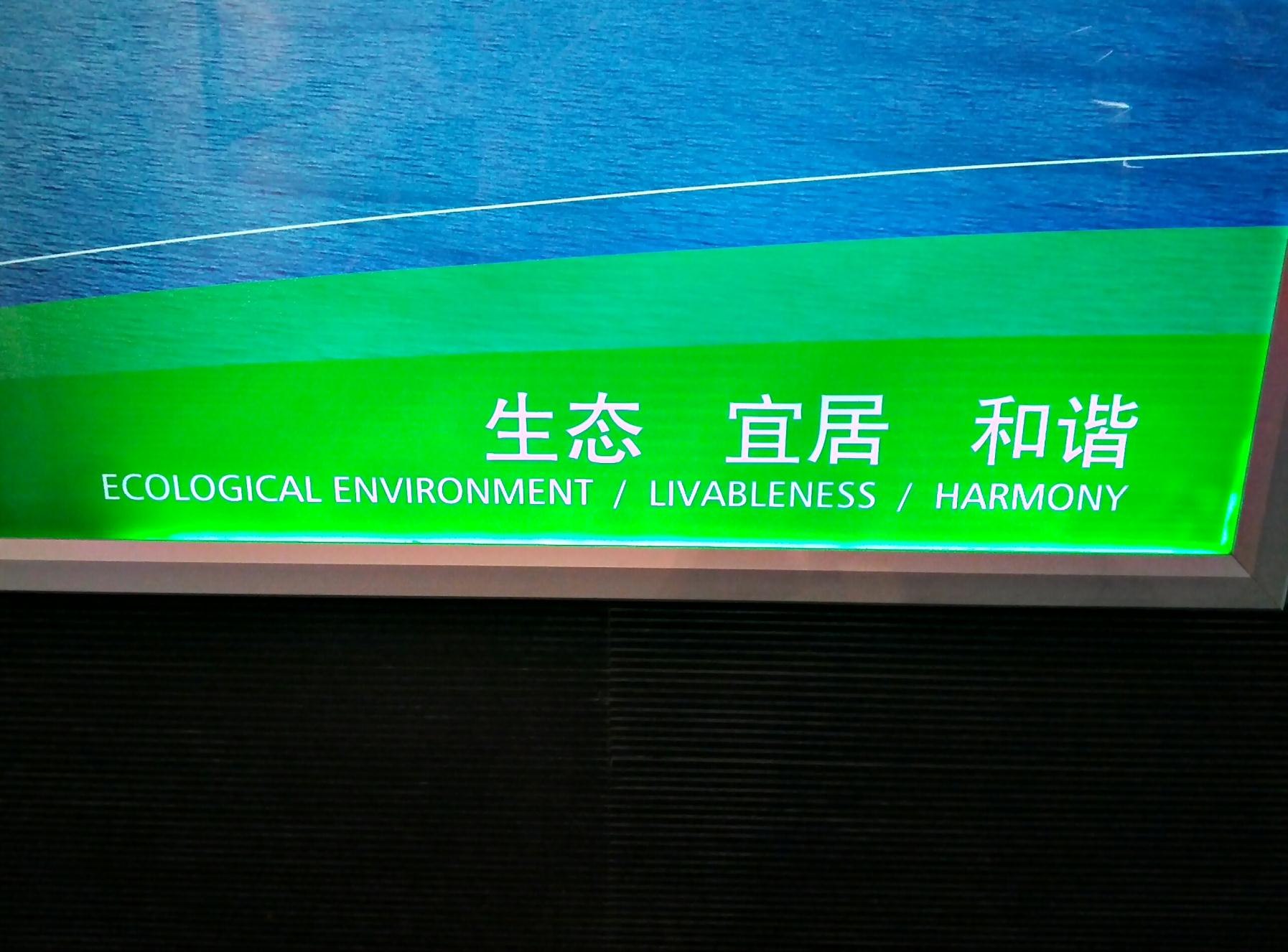 Following Presentations
Policy Briefing – Traffic case-studies
Menno Keuken, TNO, Netherlands
Policy Briefing – Energy case-studies
Sandra Torras, Uni Stuttgart, Germany
Policy Briefing – Building case-studies
Jouni Tuomisto, THL, Finland